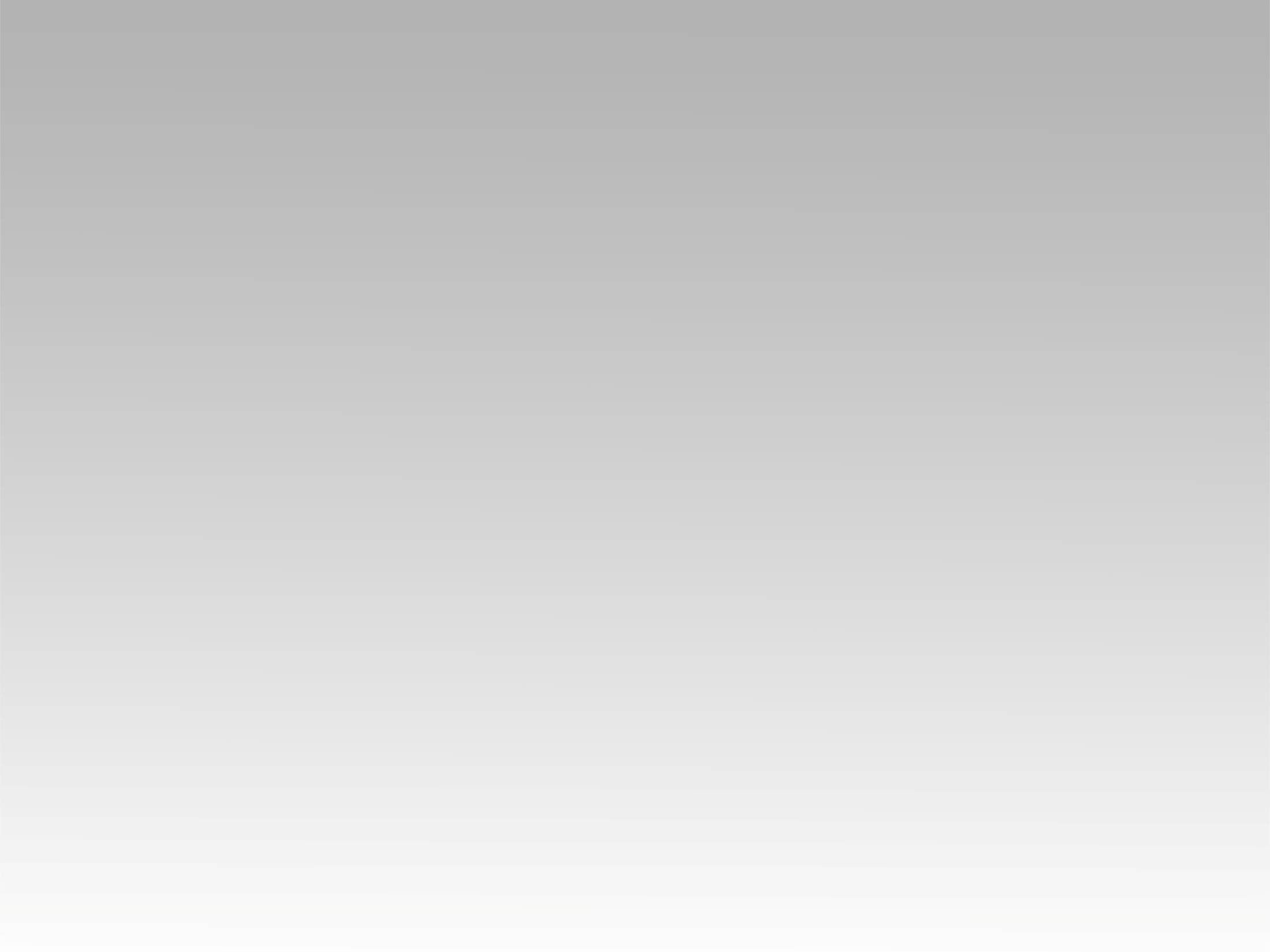 تـرنيــمة
مافيش غيرك يشبع
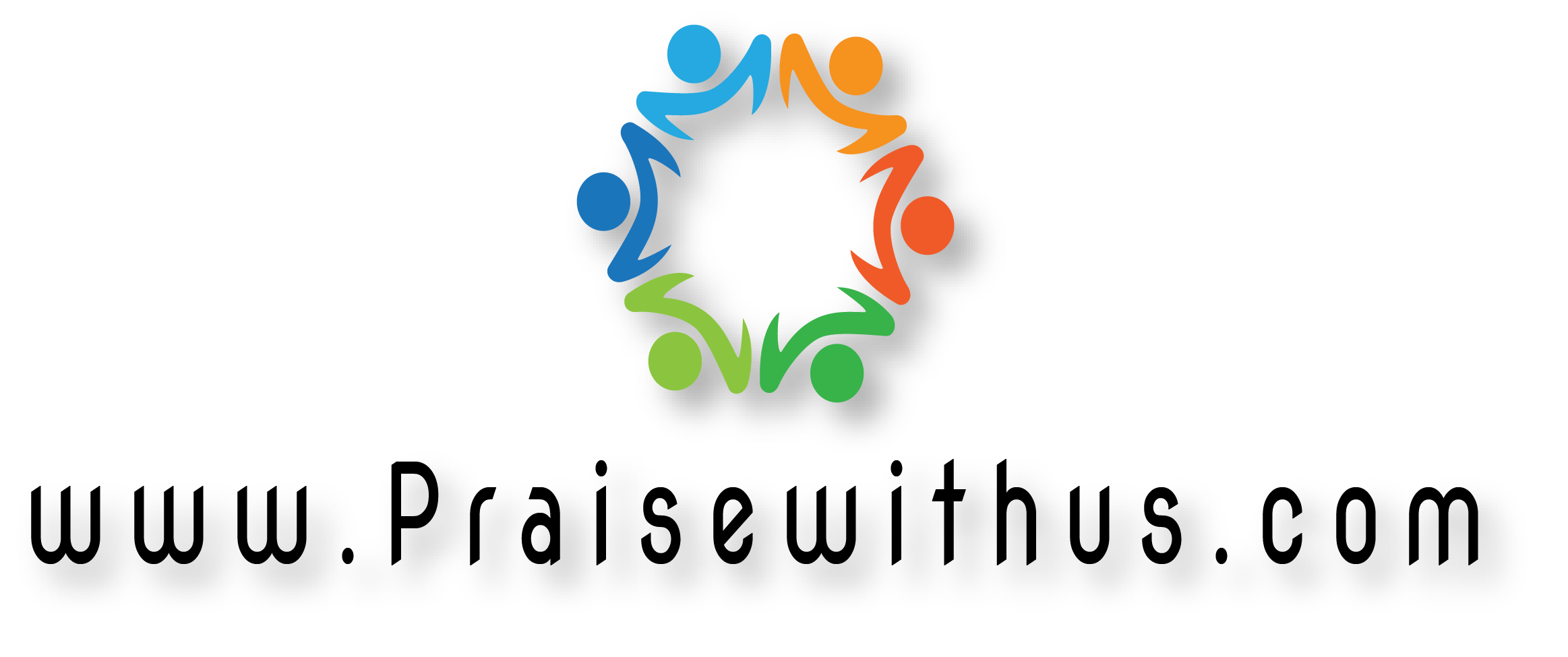 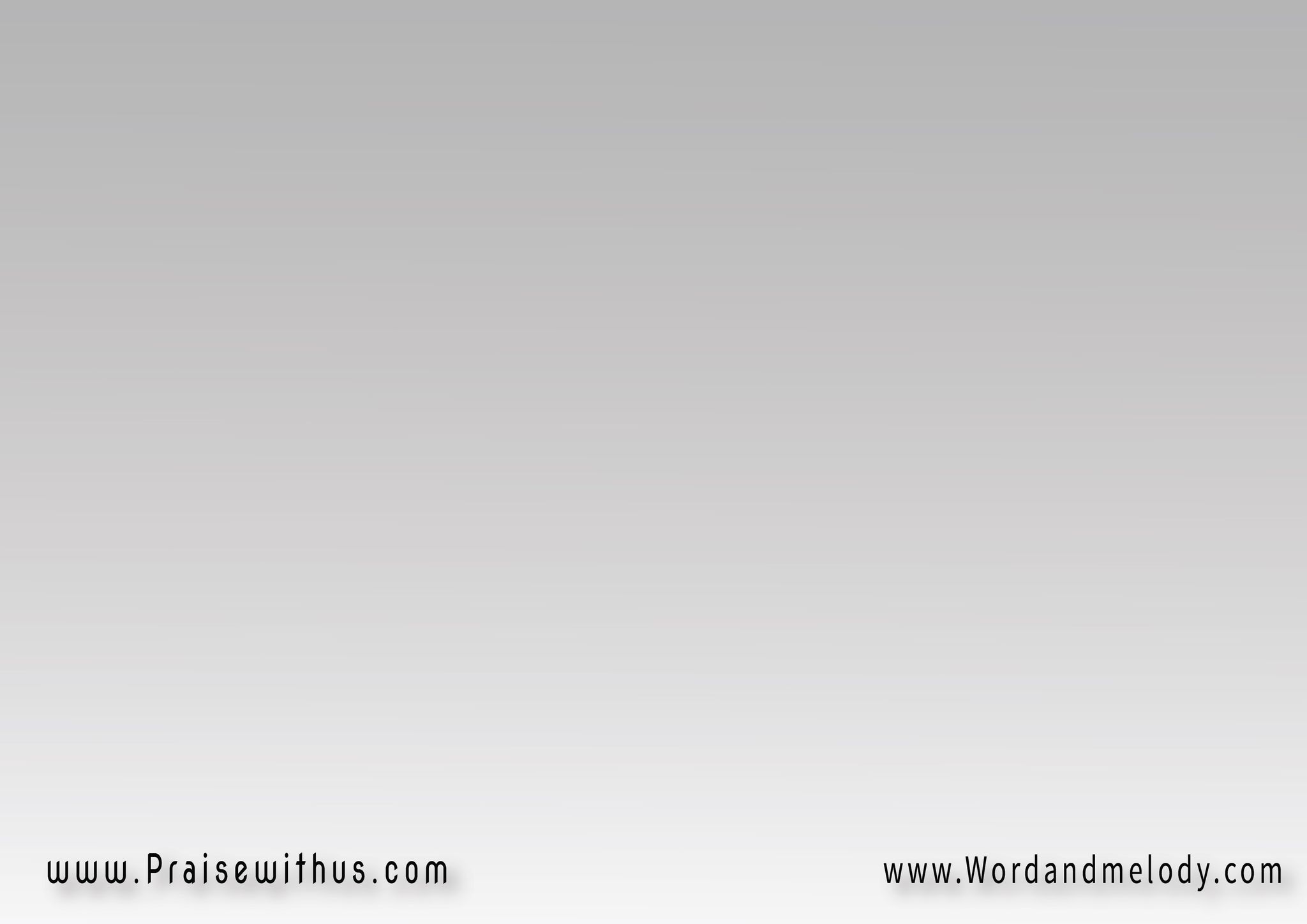 مافيش غيرك يشبع 
نفوس عاشت جعانةويفجر من الصخرة 
مية لقلوب عطشانةإنت يسوع
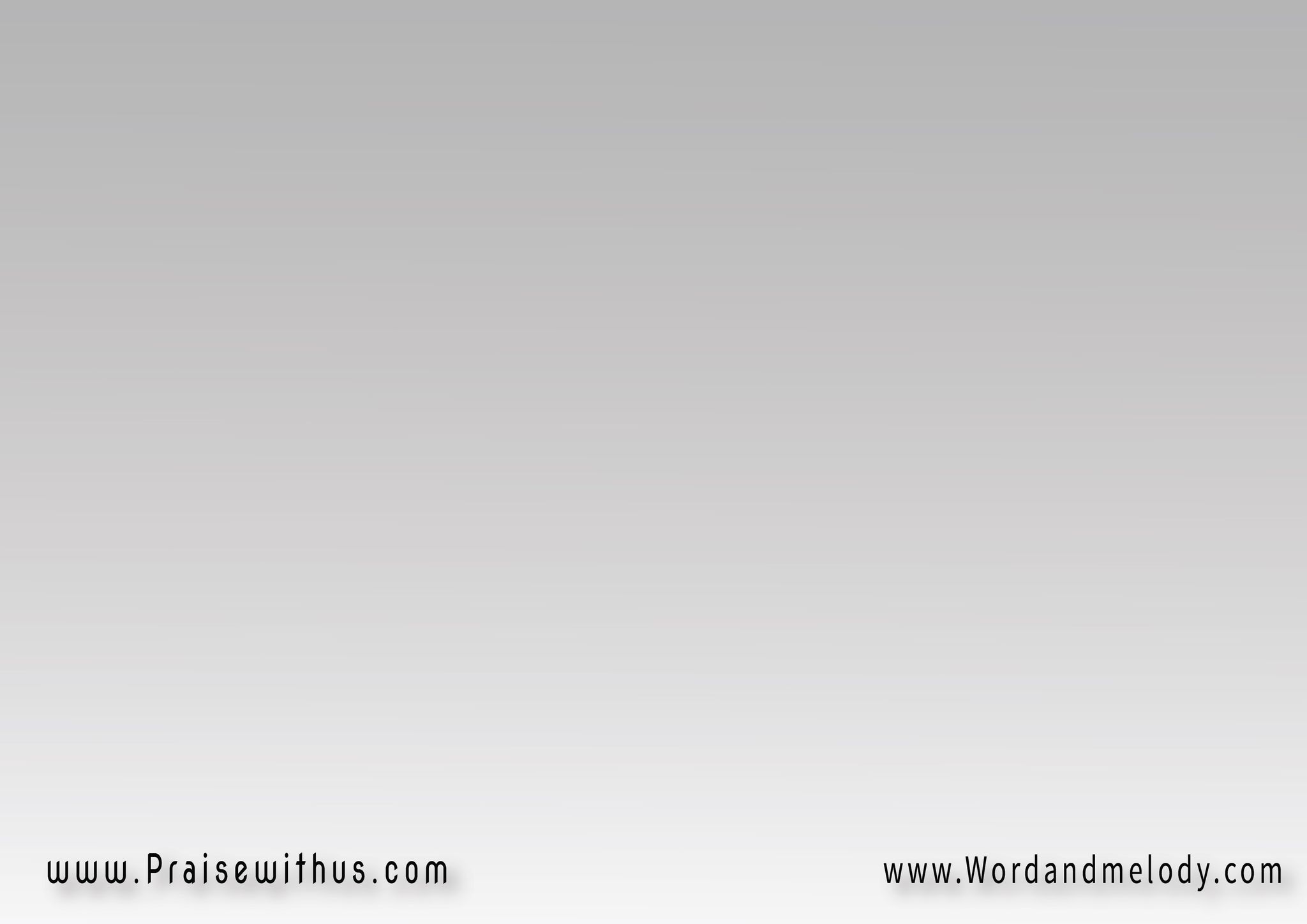 إمبارح واليوم 
وبكره الجاي 
ضامن وعودك 
(إلهنا الحي)2
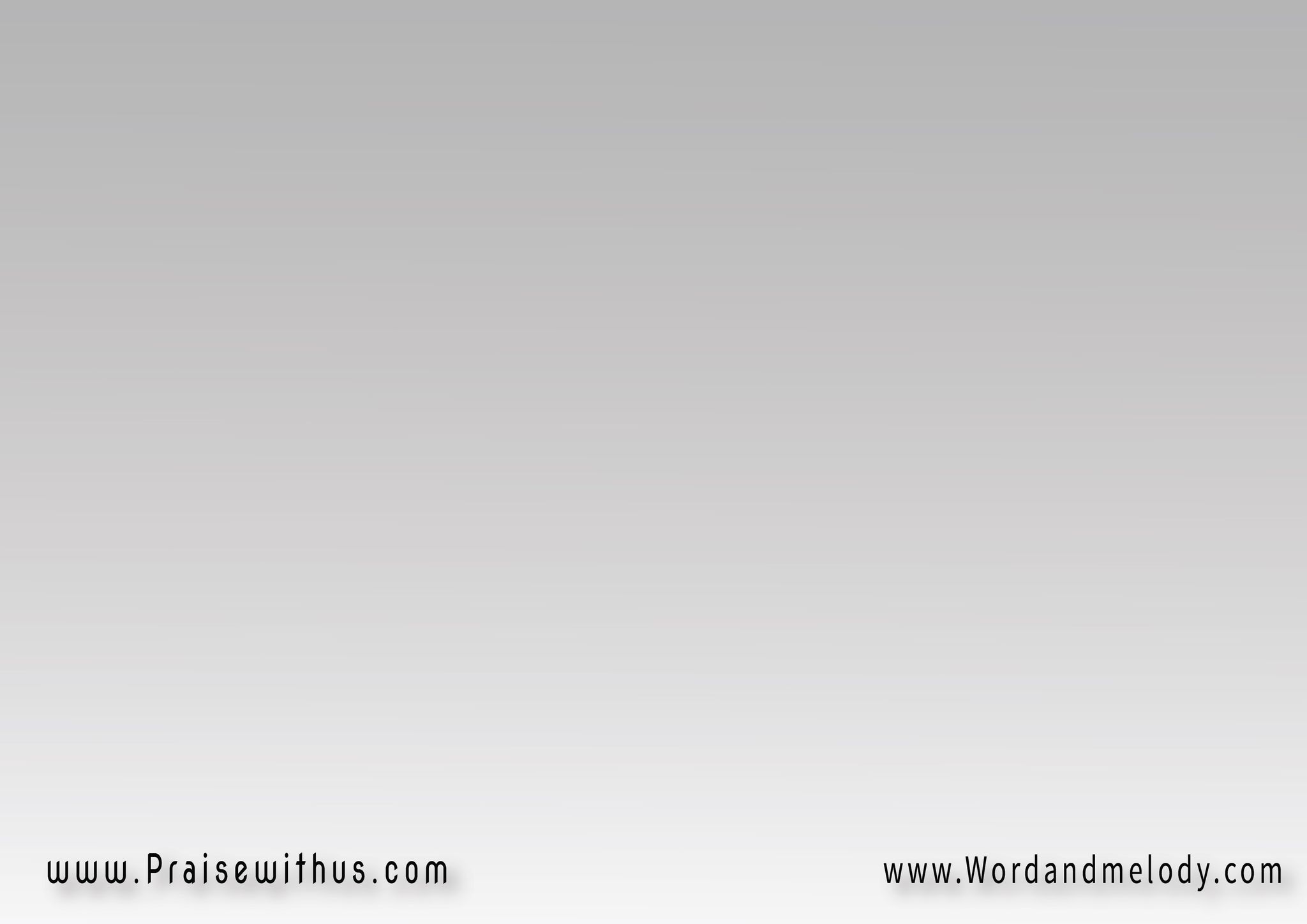 مافيش غيرك يشفي 
م الضعف ويدي قوةويطلق من الأسرى 
جيوش بتهتف لاسمكإنت يسوع
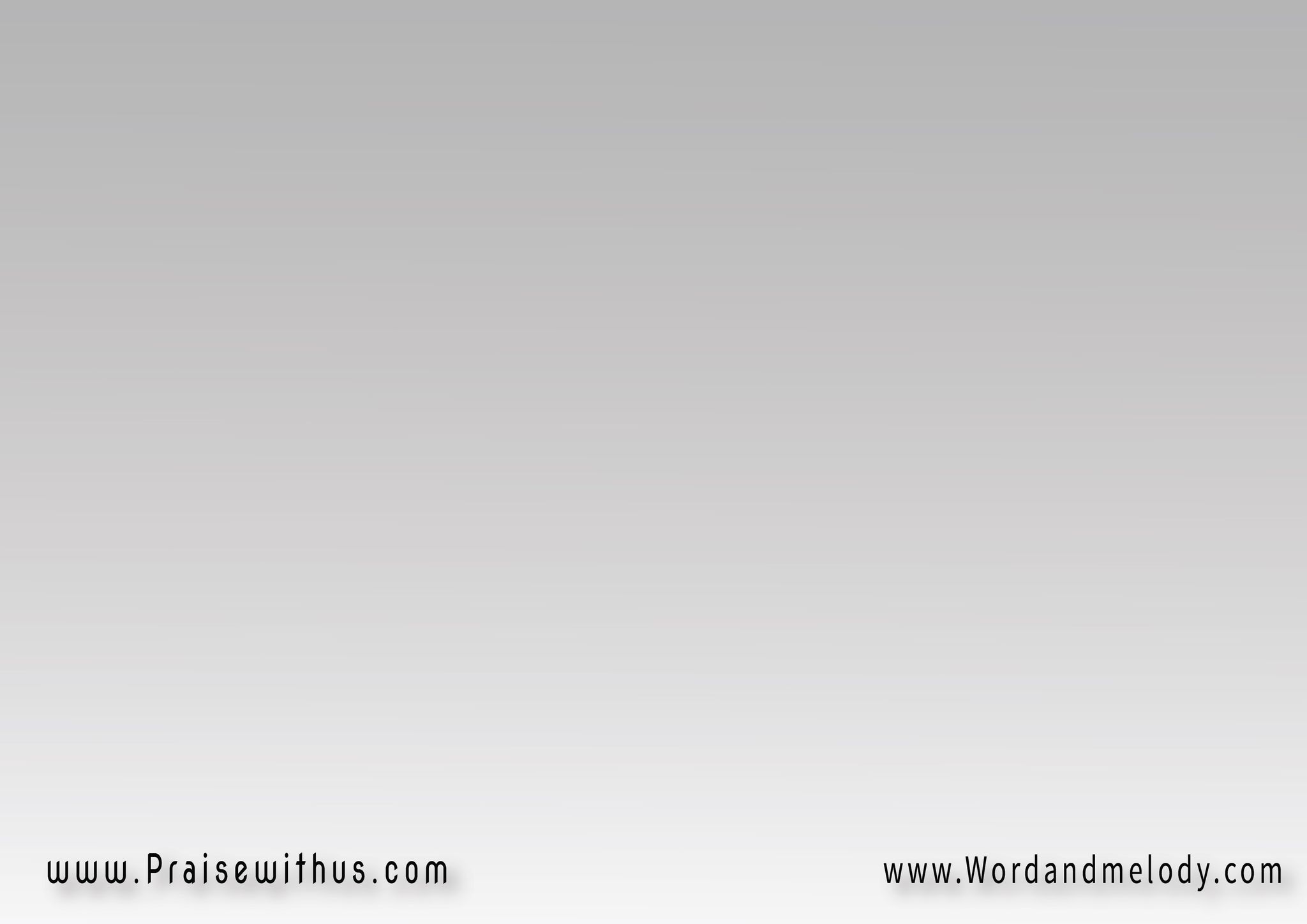 إمبارح واليوم 
وبكره الجاي 
ضامن وعودك 
(إلهنا الحي)2
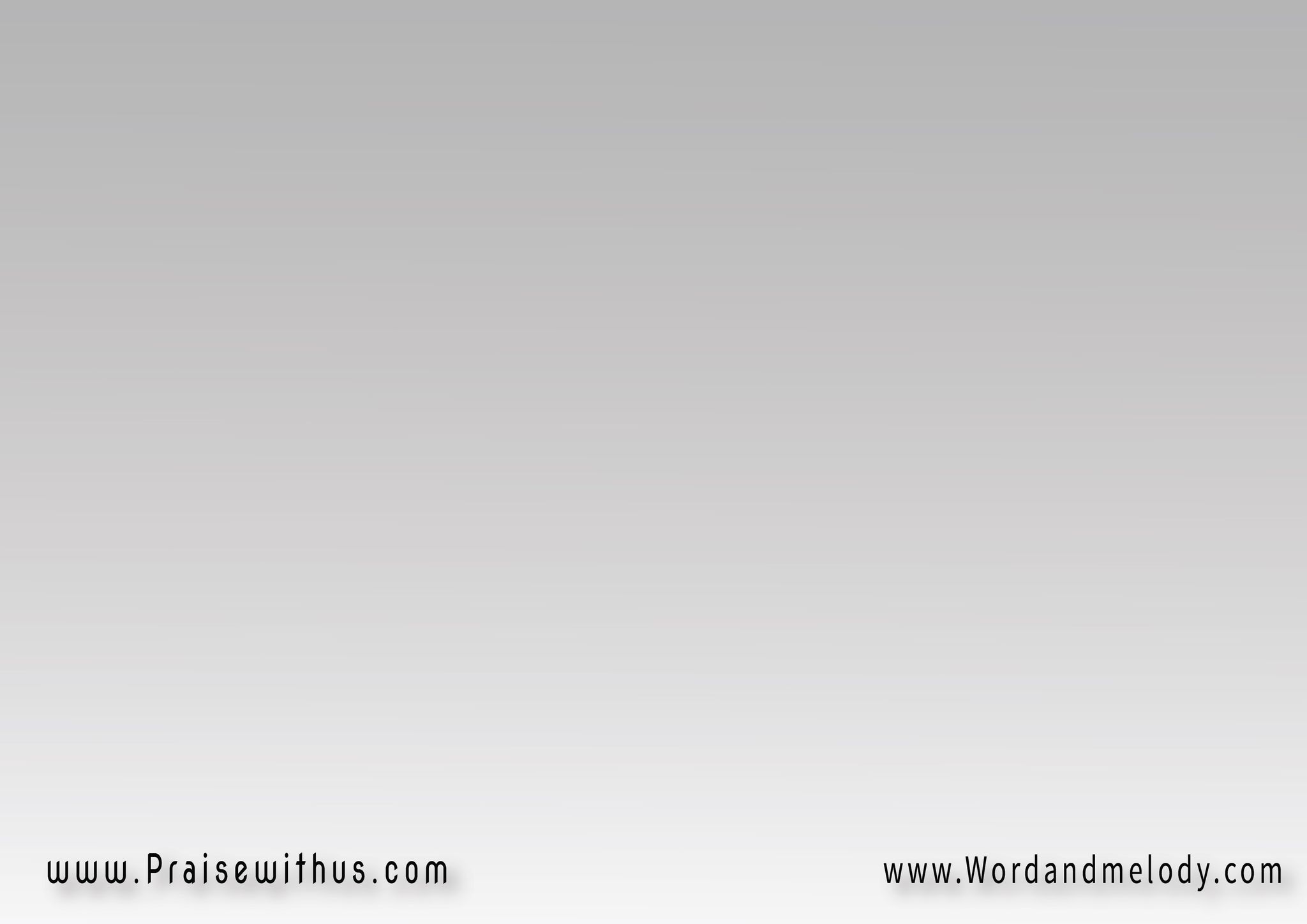 وتمر الأيام 
وتفضل يا يسوع 
تحقق الأحلام 
اللي منها استحال
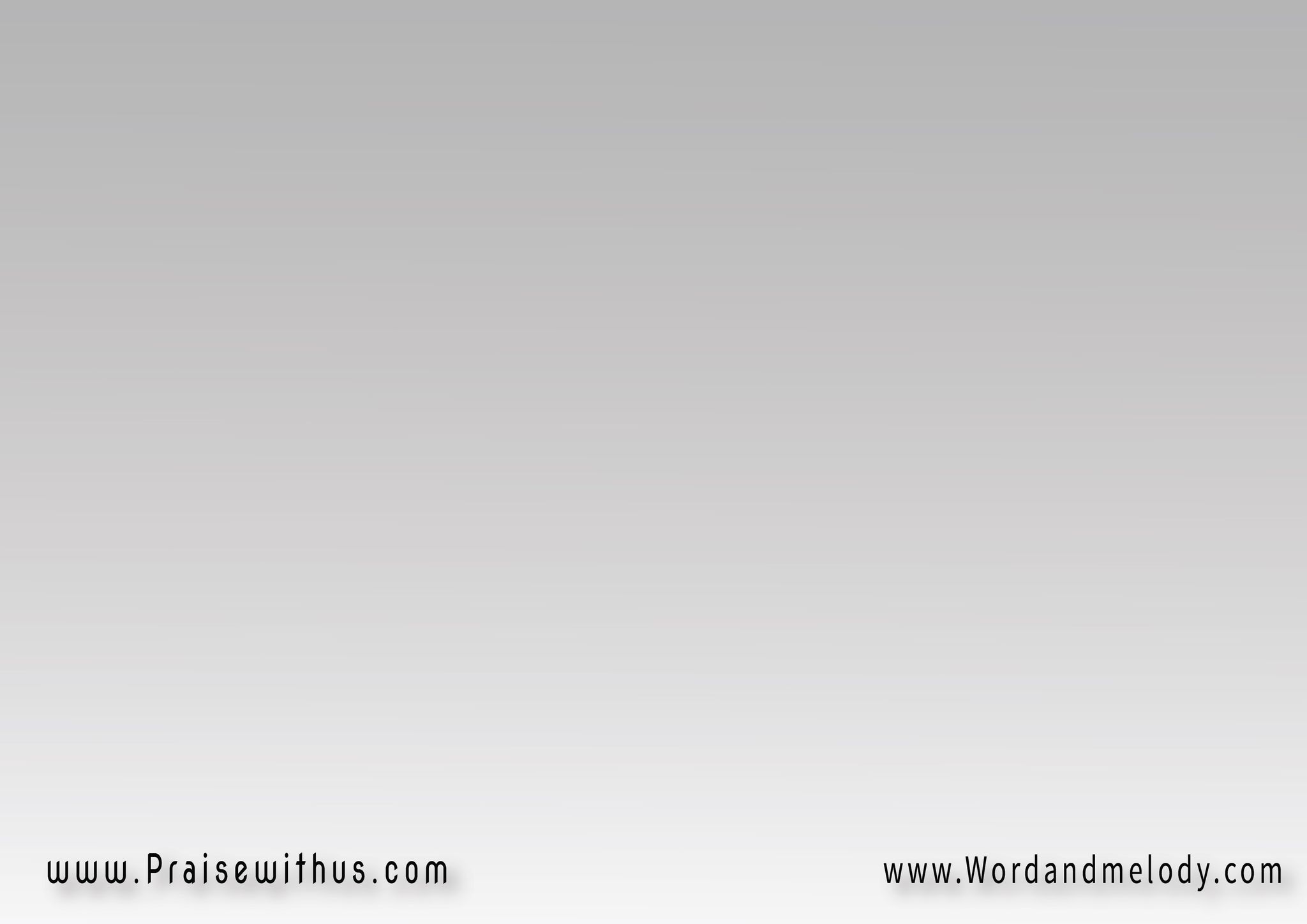 مافيش غيرك يهدم 
أساس أقوى السجونيملانا بالتهليل 
وفرحنا فيه مضمونإنت يسوع
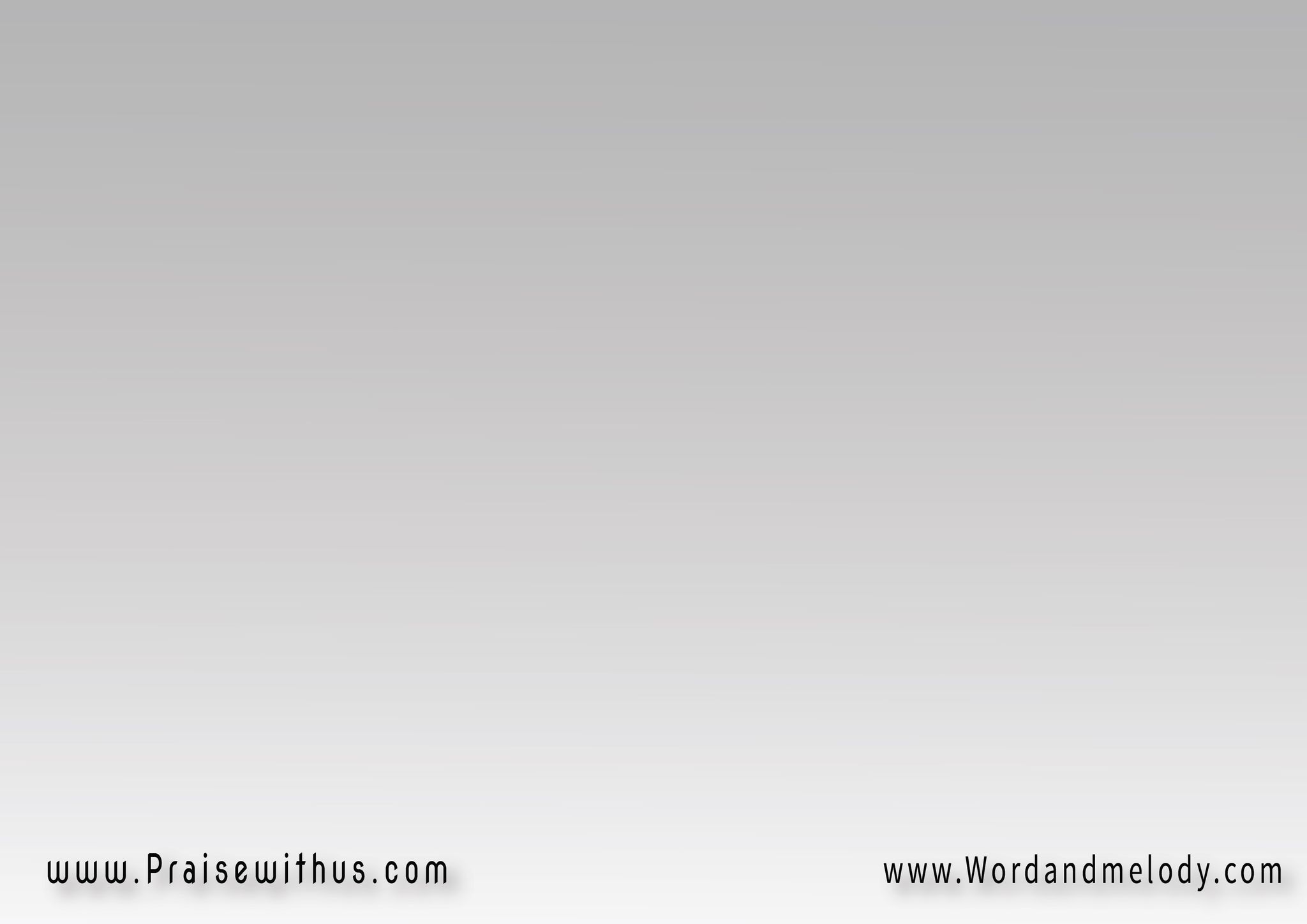 إمبارح واليوم 
وبكره الجاي 
ضامن وعودك 
(إلهنا الحي)2
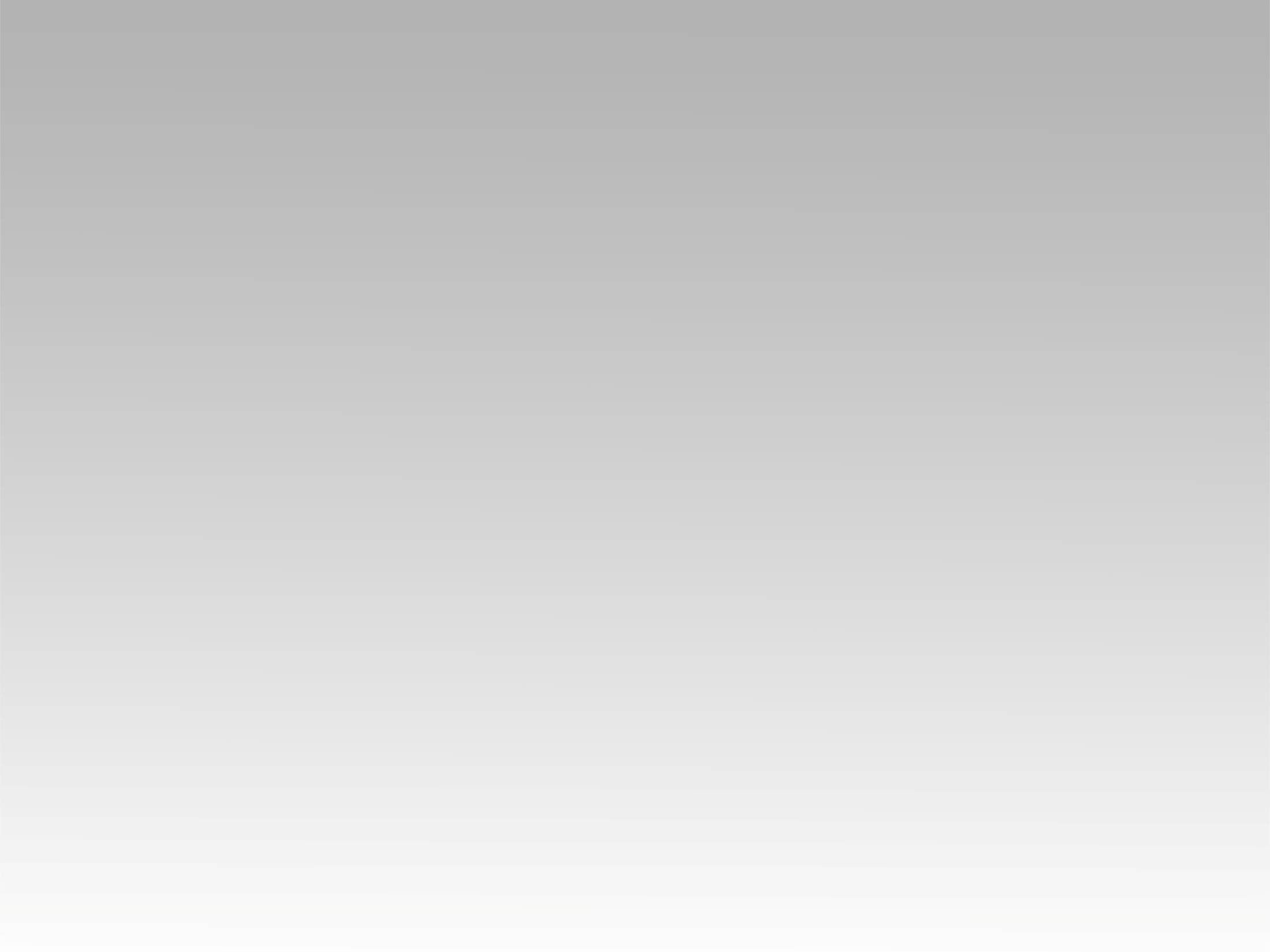 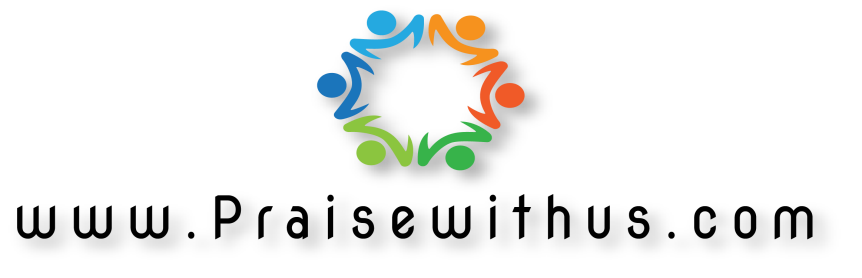